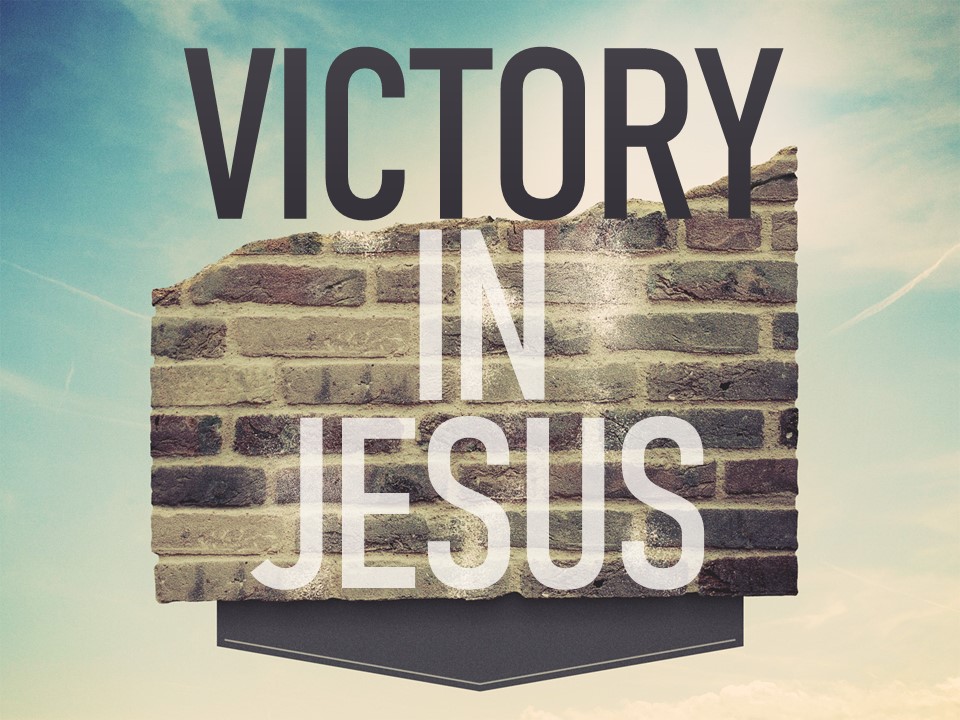 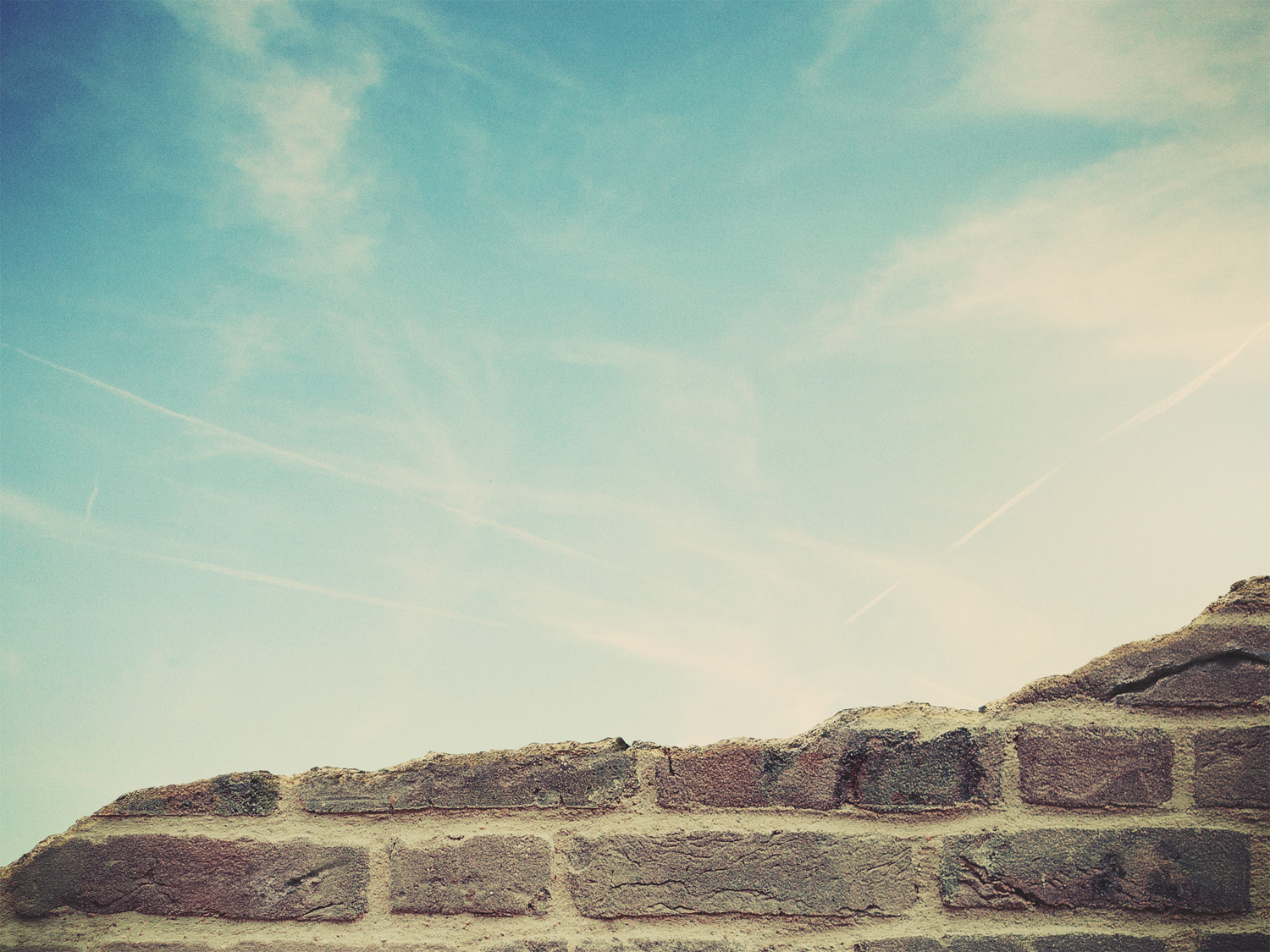 Joshua 6:1-3

1 Now Jericho was shut up inside and outside because of the people of Israel. None went out, and none came in. 2 And the Lord said to Joshua, “See, I have given Jericho into your hand, with its king and mighty men of valor. 3 You shall march around the city, all the men of war going around the city once. Thus shall you do for six days.
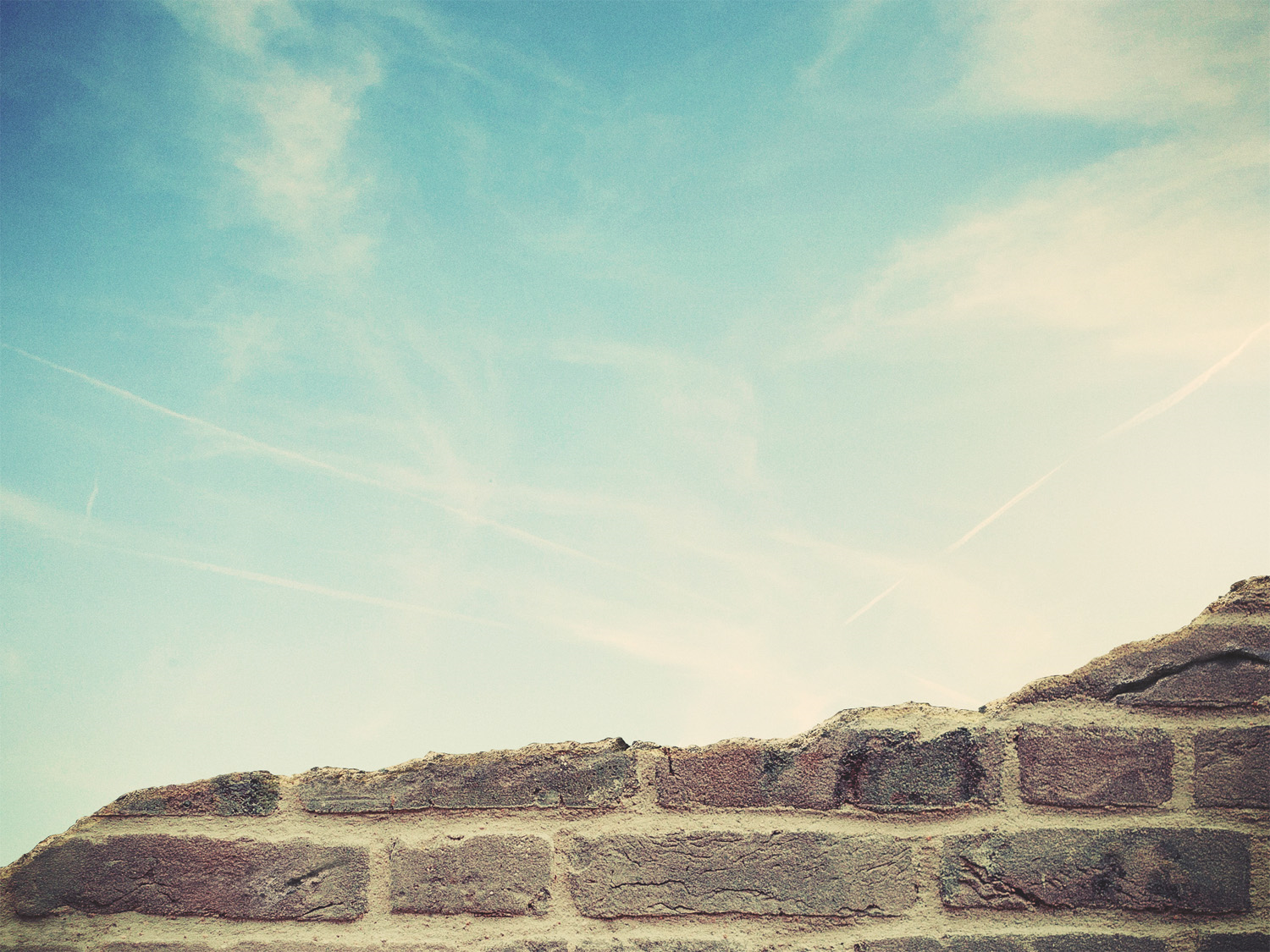 Joshua 6:4-5

4 Seven priests shall bear seven trumpets of rams' horns before the ark. On the seventh day you shall march around the city seven times, and the priests shall blow the trumpets. 5 And when they make a long blast with the ram's horn, when you hear the sound of the trumpet, then all the people shall shout with a great shout, and the wall of the city will fall down flat, and the people shall go up, everyone straight before him.”
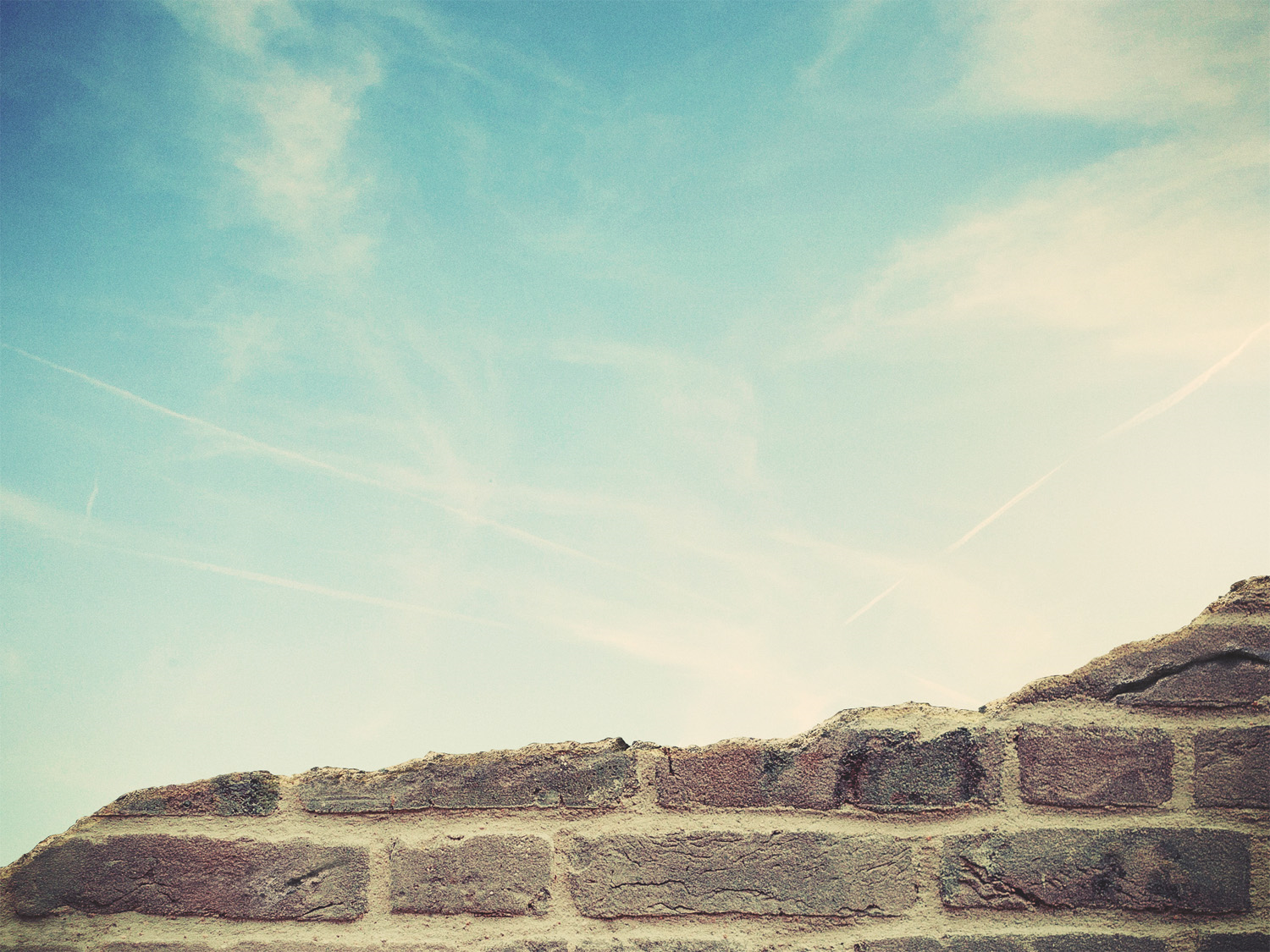 Joshua 6:15-16

15 On the seventh day they rose early, at the dawn of day, and marched around the city in the same manner seven times. It was only on that day that they marched around the city seven times. 16 And at the seventh time, when the priests had blown the trumpets, Joshua said to the people, “Shout, for the Lord has given you the city.
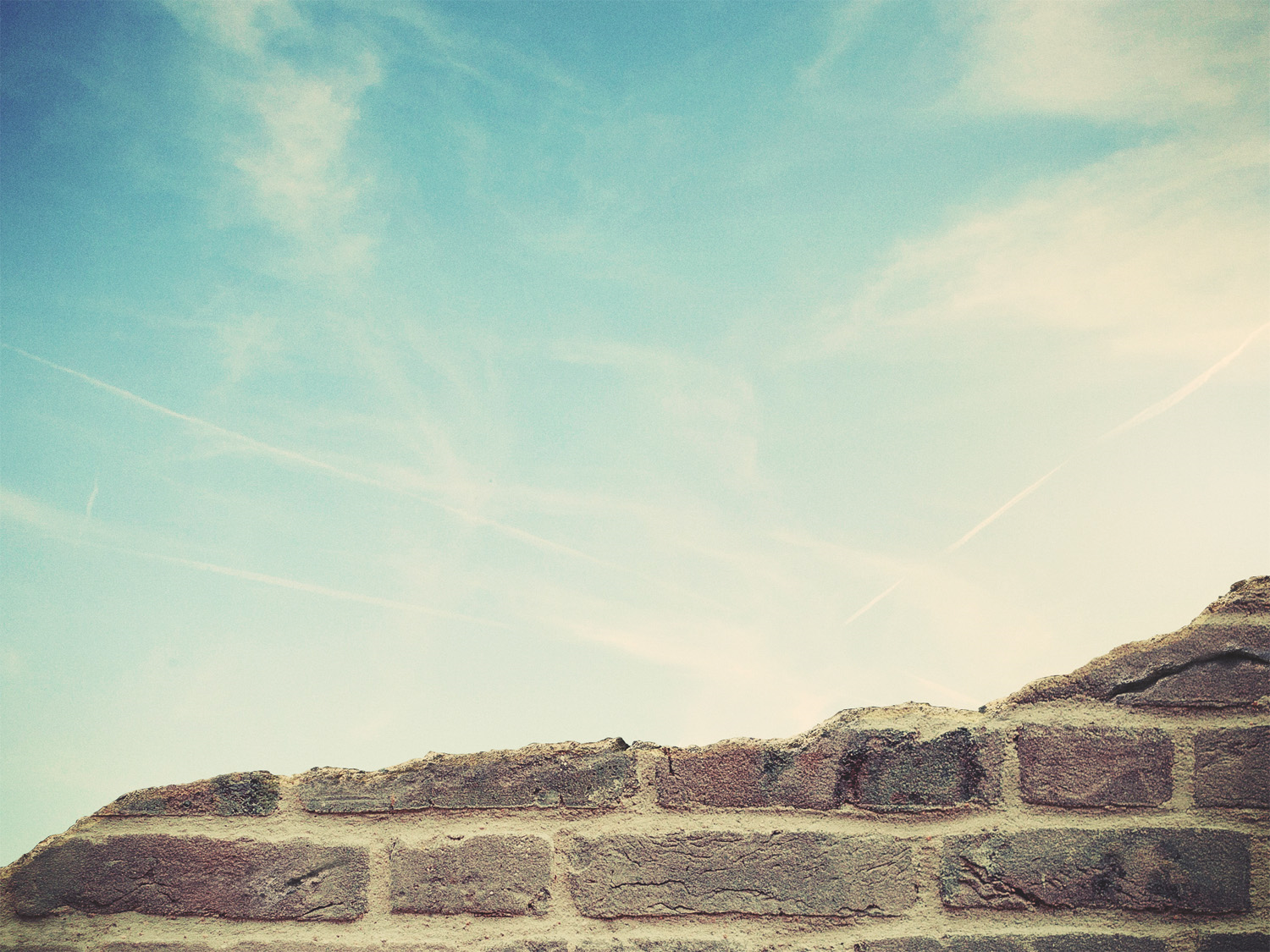 Joshua 6:17-18

17 And the city and all that is within it shall be devoted to the Lord for destruction. Only Rahab the prostitute and all who are with her in her house shall live, because she hid the messengers whom we sent. 18 But you, keep yourselves from the things devoted to destruction, lest when you have devoted them you take any of the devoted things and make the camp of Israel a thing for destruction and bring trouble upon it.
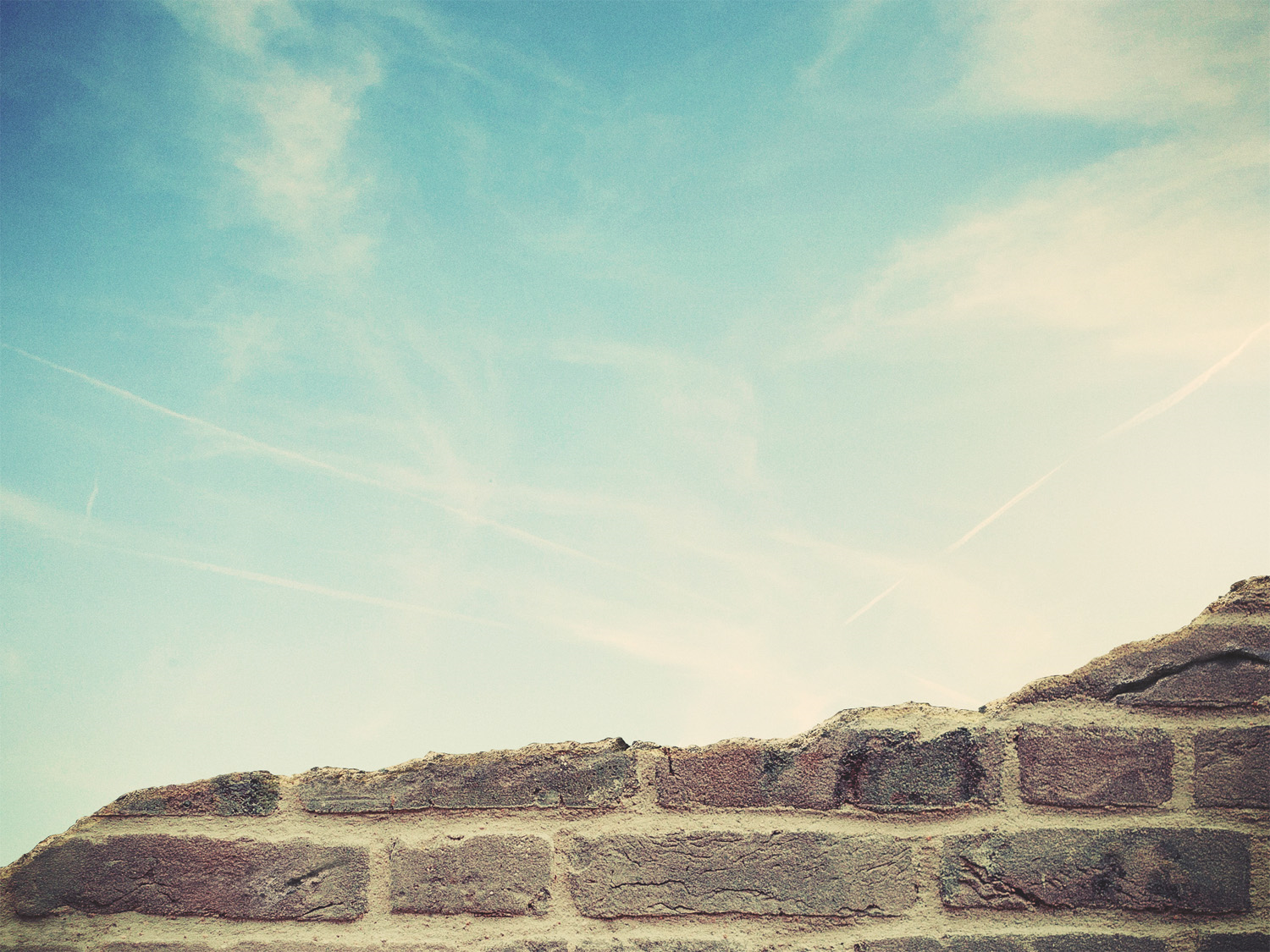 Joshua 6:19-20

19 But all silver and gold, and every vessel of bronze and iron, are holy to the Lord; they shall go into the treasury of the Lord.” 20 So the people shouted, and the trumpets were blown. As soon as the people heard the sound of the trumpet, the people shouted a great shout, and the wall fell down flat, so that the people went up into the city, every man straight before him, and they captured the city.
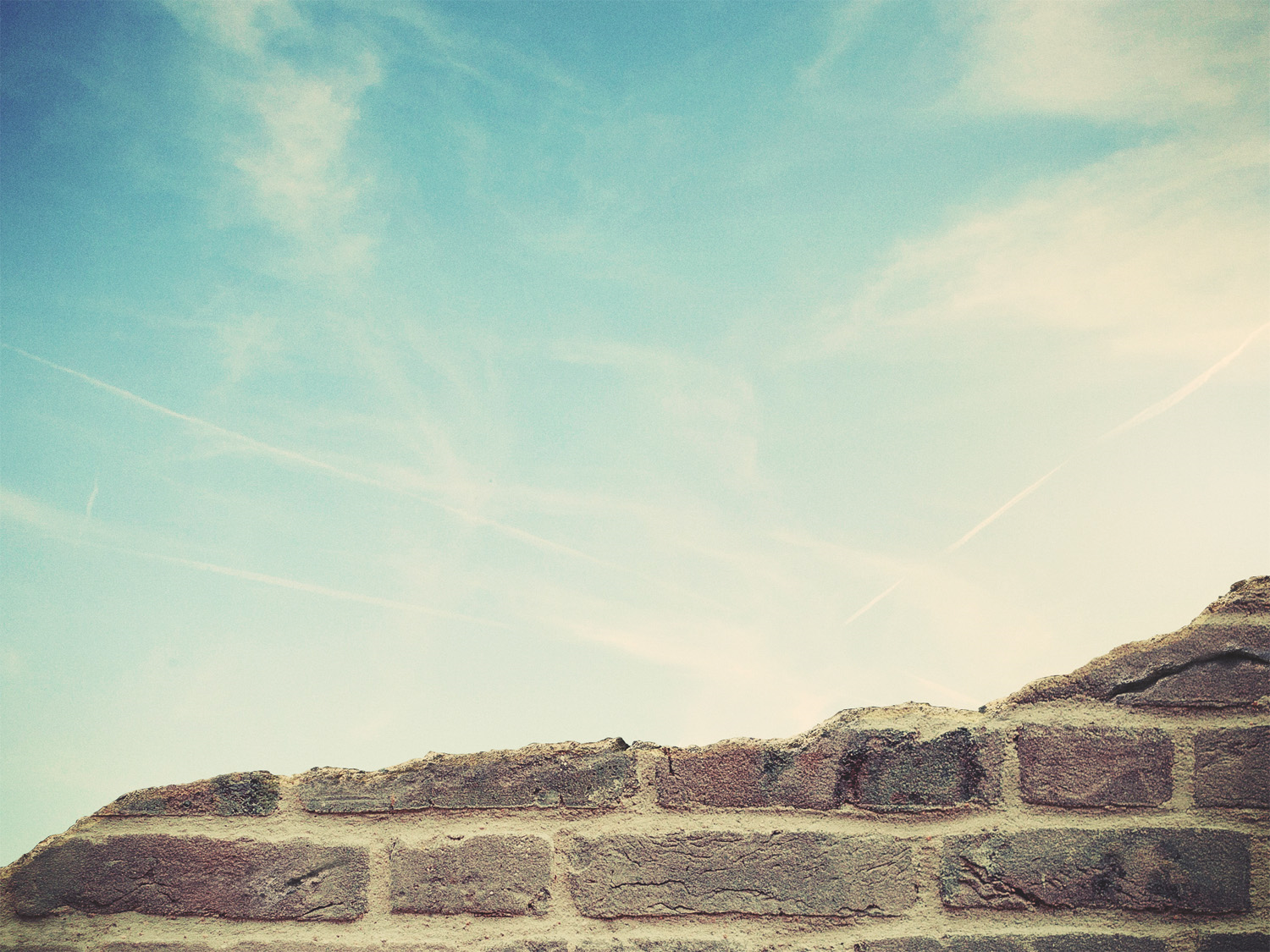 VICTORY IN JESUS

Grace
Eph. 2:1-7; Jn. 3:36; Rom. 5:6-11


Faith
Heb. 11:1, 6, 30; Rom. 1:17


Obedience
Heb. 5:9; 1 John 5:1-3; Js. 2:14-26
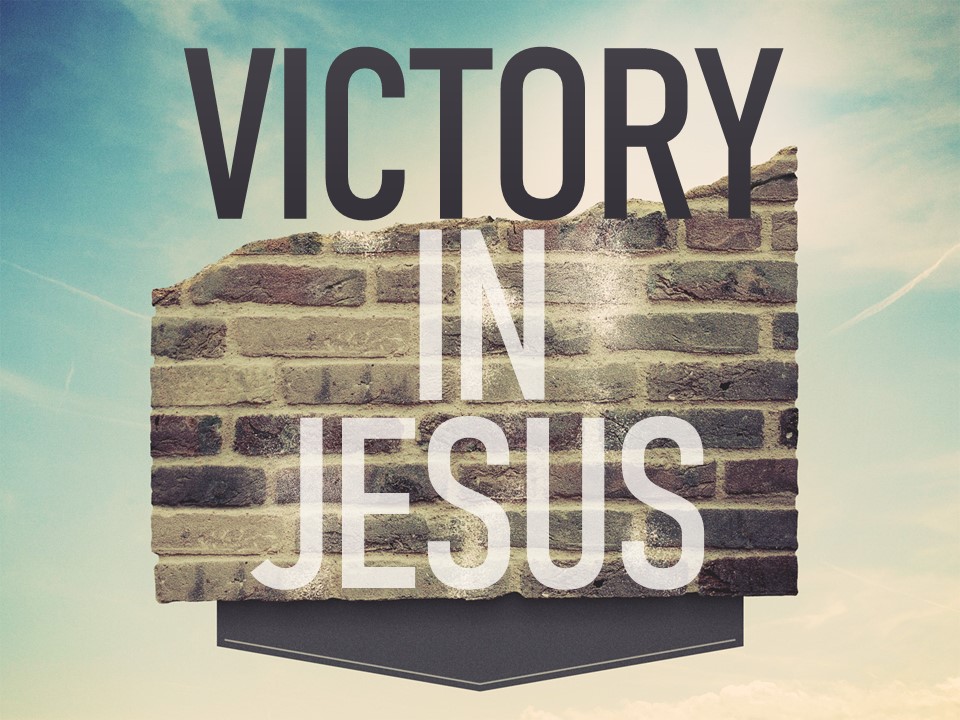